Речевое развитие дошкольника. Как планировать образовательную деятельность, о чем мы забываем?
ШКОЛА ПЕДАГОГОВ: ведущий занятия к.п.н., заместитель генерального директора ООО «Издательство «Учитель» Елена Александровна Кудрявцева
Родное слово - основа всякого умственного развития и сокровищница всех знаний. К. Д. Ушинский
Расширение круга представлений детей неразрывно связано с организацией окружающей их обстановки. 
Педагог должен организовать обстановку так, чтобы дети могли и.ч нес непринужденно и свободно черпать представления, понятия, образы; создать условия, в которых у них явилось бы желание и потребность говорить, превращать воспринимаемое, наблюдаемое в речь. 
Организованная обстановка — тот фундамент, на котором должно строиться все дело воспитания и который обусловливает развитие языка.
Необходимо приспособлять к интересам развития детей уже существующую, готовую обстановку, работать над ней, изменять, обновлять и этим расширять круг представлений детей и запас их речевых форм
Оказывать ребенку помощь в овладении пространством, в накоплении конкретных представлений, понятий, руководить при поддержке слова процессом его ориентировки в окружающей обстановке, обучать его наблюдению и языку в неразрывном единении — таковы требования, которые должны быть предъявлены к воспитателю.
Ощущения и восприятия — первая ступень в познании мира
Развивающаяся речь опирается на базу сенсорных представлений. 
Органы внешних чувств — орудие познания, и в развитии речи ребенка они играют главнейшую роль. 
Правильное восприятие предметов является глазной умственной работой ребенка.
 Сенсорное и речевое развитие происходит в тесном единстве, и работу по развитию речи нельзя отрывать от работы по развитию органов чувств и восприятий.
Сущность слова слагается из его содержания и формы. Гармоническое единение того и другого обусловливает ценность слова. От пустых слов мы должны оберегать детей всеми мерами.
Слово, связанное с наглядным представлением, должно быть воспринято слухом, произнесено и сохранено в памяти.
 Для того чтобы слово сохранилось в памяти, ребенок должен воспроизводить его слухом и сознанием много раз, а чтобы овладеть правильным произношением слова, он должен часто его повторять.
РЕЧЬ  РАЗВИВАЕТСЯ   И  ПРОЯВЛЯЕТСЯ В ОБЩЕНИИ ЛЮДЕЙ
Собеседниками ребенка должны быть и дети, и взрослые, но особенно важно и необходимо, чтобы ребенок вращался в среде своих сверстников, чтобы ему были предоставлена широкая возможность общаться с детьми, играть, обмениваться мыслями и чувствами и этим путем развивать свою речь.
Никогда дети не говорят так много, охотно, непринужденно обо всем том, что им ближе и дороже всего, как в своем детском обществе, при условии, конечно, что это общество опаяно длительным знакомством и общностью интересов. И если такие условия не создаются сами собой в жизни наших детей, нам, взрослым, вменяется в обязанность их создать.
Словесное же общение взрослого с ребенком будет преисполнено значения лишь тогда, когда последний видит во взрослом товарища, живущего с ним одними интересами, друга, которого он любит, которому он доверчиво открывает свою душу, свои мысли, чувства и желания.
Ребенок придет к нему со всеми своими радостями и горестями, расскажет обо всем пережитом, виденном и слышанном, покажет что угодно, каждое творение рук своих: работу, рисунок, и опытный воспитатель отнесется ко всему с любовным интересом, использует все в естественной беседе, полной для обеих сторон захватывающего интереса, в целях развития духовных сил и неразрывно с ними связанного языка ребенка
СВЯЗЬ РЕЧИ С ДЕЯТЕЛЬНОСТЬЮ ДЕТЕЙ
Творческая деятельность ребенка проявляется прежде всего в игре. 
Игра — первая ступень трудового воспитания. Игра и труд, протекающие в коллективе, предоставляют исключительна благоприятные условия для развития языка. 
Игра развивает язык, а язык организует игру. Одиноко играющий ребенок и тот говорит, инстинктивно пользуется языком как наиболее усовершенствованным средством для установления связи с окружающей средой.
ОСНОВНЫЕ РАЗДЕЛЫ РАБОТЫ ПО РАЗВИТИЮ РЕЧИ
Правильное беспрепятственное развитие моторного аппарата имеет громадное влияние на развитие языка ребенка.
 Об этом надо помнить, руководя развитием речи на всех этапах детства. 
Задержка в развитии речи, дефекты речи взрослого могут зависеть от недостатков его моторного развития в детстве
Следует всемерно содействовать тому, чтобы этот ответственейший период в жизни ребенка, период овладения всей своей моторной сферой, и в частности речевым моторным аппаратом, протекал благоприятно; необходимо создавать условия, способствующие играм младенца голосом, самим в них принимать участие
Главнейшим из этих условий является положительное эмоциональное состояние детей. 
    Удовлетворение, радость Должны быть неизменными спутниками жизни детей, Наилучшим образом способствующими их нервно-психическому развитию, и развитию речи прежде всего.
По мере овладения словом работа ребенка по упражнению своего речевого аппарата ослабевает, но не прекращается. 
Кто не наблюдал таких явлений, когда уже говорящие дети 3—5 лет, поймав какое-нибудь новое, трудно произносимое слово, многократно повторяют его, явно играют им, бессознательно стремясь овладеть четкостью в его произношении!
Нам пришлось наблюдать за ребенком четырех лет, который в течение двух дней все свои игры сопровождал почти не прекращающимся повторением слова землечерпалка. 
В этом повторении было много выразительности, разнообразия, он явно играл словом, и эта игра привела к тому, что ребенок стал произносить слово совершенно правильно и членораздельно
И в дальнейшем старшие дети бессознательно используют разнообразные приемы по упражнению аппарата речи — соревнуются в скороговорках, читают для себя вслух и т. п.
Развитие аппарата речи детей, его гибкости, четкости, податливости воле и намерениям говорящего должно составить один из разделов всей работы по развитию речи детей. Для достижения этих целей существует много методических приемов.
Накопление содержания для речи. Слово ценно своим содержанием. Слово, непонятное тому, к кому оно обращено, превращается для него в звук. Слово, обращенное к детям, должно быть всегда словом, а не только звуком.
При поддержке взрослого младенец становится на путь накопления содержания для своей будущей речи так же, как он становится на путь упражнения своего аппарата речи и овладения им.
Он произносит свое первое слово тогда, когда оно заполняется для него содержанием. 
   Содержание для первых слов детей доставляет окружающая конкретная действительность, в первую очередь те люди, предметы, с которыми он имеет общение. 
   Накопление содержания речи и ее формирование неразрывно связаны с постижением вещей. 
   Изучение языка должно идти рука об руку с изучением нощей.
«Вещь есть сущность, а слово — нечто случайное, вещь — это тело, а слово — одежда, вещь — зерно, а слово — кора и шелуха. 
Следовательно, то и другое нужно предоставлять человеческому уму одновременно, но сперва — вещь, как объект, не только познанием, но и речи» (Я.Коменский)
Правильное восприятие предметов, являющееся самой главной умственной работой ребенка, обусловлено деятельностью органов внешних чувств.
Сенсорное и речевое развитие ребенка совершается в теснейшем единении. Развитие ощущений и восприятий находится в непосредственной связи с развитием мышления и речи. 
Накопление представлений, знаний происходит через восприятия, а потому забота о развитии речи должна сопровождаться заботой о развитии органов чувств и восприятий.
Первые восприятия ребенка поступают из окружающего его мира. 
    На нас, педагогах, лежит обязанность помочь детям ориентироваться в окружающей их действительности, руководить развитием их наблюдательности при ознакомлении с окружающим как в стенах помещения, так и вне этих стен.
РОЛЬ В РАЗВИТИИ РЕЧИ СЛУХА И СПОСОБНОСТИ К ПОДРАЖАНИЮ
Ребенок научается говорить благодаря слуху и способности к подражанию. 
     Глухой не научится говорить; в равной мере не научится говорить и слышащий ребенок, соли он будет лишен возможности слышать речь окружающих. 
     Ребенок говорит то, что слышит, он облекает слышимое в ту форму, которая имеет постоянный доступ к его слуховому аппарату. 
     Отсюда вытекает сама собой вся громадность значения того, чтобы этот аппарат функционировал со всей интенсивностью и полнотой. 
     Самый тщательный уход за органом слуха детей является существеннейшей обязанностью семьи и каждого детского учреждения.
Воспитателю необходимо следить за проявлением слуховой способности детей и развивать их слуховую наблюдательность.
Формы речи ребенок заимствует от окружающих при посредстве органа слуха и присущей ему способности подражания. 
Забота о благополучии органа слуха ребенка, о развитии его максимальной функциональной способности, руководство слуховой наблюдательностью детей должны быть в центре внимания воспитателя. 
Постепенная, методически проводимая взрослыми ориентировка детей в раздающихся вокруг них звуках, организованный подбор для них соответствующих слуховых восприятий содействуют культуре слуха.
РЕЧЬ ОКРУЖАЮЩИХ  И  ЕЕ  ВЛИЯНИЕ НА РАЗВИТИЕ  РЕЧИ ДЕТЕЙ
Плодотворно работать над речью детей может только воспитатель, владеющий собственной речью и неустанно заботящийся об ее усовершенствовании. 
     Его речи должны быть присущи абсолютная грамотность, четкость, выразительность, точность и правильность словесных обозначений. Исходя из знания интересов детей, особенностей детской психики и возрастных проявлений их развития, он должен владеть основными методическими приемами по развитию речи, мастерством их применения. 
     Культура его собственной речи должна влиять на культуру речи окружающих. Он должен стремиться поднимать речь детей и всех, с кем он имеет общение, до уровня своей речи. 
     К сожалению, многие ошибки и неправильности речи, представленные в общераспространенном языке, часто заимствуются людьми, уровень образования и культура которых должны были бы исключать возможность такого явления.
ЖИВОЕ СЛОВО КАК ОСНОВА РАЗВИТИЯ РЕЧИ ДОШКОЛЬНИКА
Живое слово – одно из действенных средств передачи знаний. Значение устного, живого слова в дошкольном возрасте, когда дети ещё не умеют читать, а речь ребёнка ещё только формируется, огромно. 
Слово сопровождает все виды деятельности ребёнка, и должно оказывать большую помощь в воспитательной работе. 
Поэтому необходимо правильно, богато и разносторонне использовать живое слово в детском саду. 
Живое слово должно быть действенным и содержательным как по содержанию, так по форме и методам подачи.
Всесторонняя подготовка к основательному знанию языка проходит постепенно.
У самых маленьких детей — через наблюдение вещественных предметов, созерцание внешнего мира  далее через наблюдение предметов и языка в неразрывном единении. Это та ступень, про которую Фребель сказал, что «слово, как нечто противоположное внешности, должно постоянно наподобие тени следовать за внешним обликом, чтобы способствовать прочному усвоению этого облика внутренним миром, а равно и органами внешних чувств ребёнка».
Ступень, на которой предполагается, что ребёнок овладел уже речью настолько, что может свободно высказывать свои мысли и понимать к нему обращённую речь, язык фигурирует уже без непосредственной связи с окружающим его, внешним миром, а опирается уже и на представления, ранее приобретённые и отвлечённые.
На этой ступени, которая начинается приблизительно на третьем году жизни ребёнка, выступает во всем значении и силе новый фактор духовного развития детей — живое слово, опирающееся на сформировавшийся уже к тому времени достаточно сложный мир их внутренних восприятий.
Основные цели и задачи речевого развития дошкольников
Во ФГОС ДО речевое развитие подразумевает владение речью
 как средством общения и культуры; 
обогащение активного словаря; 
развитие связной, грамматически правильной диалогической и монологической речи; 
развитие речевого творчества; 
развитие звуковой и интонационной культуры речи, фонематического слуха; 
знакомство с книжной культурой, детской литературой, понимание на слух текстов различных жанров детской литературы; 
формирование звуковой аналитико-синтетической активности как предпосылки обучения грамоте.
В области речевого развития ребёнка основными задачами образовательной  деятельности является создание условий для: 
– развития речи как средства общения и культуры, совершенствования разных сторон  речи ребёнка; налаживания игрового и речевого взаимодействия с взрослыми и сверстниками; доброжелательного общения друг с другом; накопления словарного запаса, обогащения речи смысловым содержанием.
– воспитания интереса к фольклорным и литературным текстам, желания их слушать; развития умения воспроизводить короткие ролевые диалоги из сказок и прибауток в играх - драматизациях, повторять за взрослым знакомые строчки и рифмы из стихов, песенок, игр с пальчиками;
– создания условий для приобретения опыта: положительного реагирования на предложение послушать и (или) прочесть ещё раз произведение (сказку, рассказ, потешку и т. д.), поговорить о прочитанном; участия в прослушивании малых форм фольклора (потешек, песенок, прибауток), простых народных и авторских сказок, рассказов и стихов, доступных пониманию детей; эмоциональной отзывчивости на содержание прочитанного; выявления положительных героев, их оценки с помощью доступного нравственно-ценного словаря, установления простейших связей последовательности событий в тексте; участия в ситуациях общения, вызывающих потребность выражать впечатления о прочитанном речевыми и неречевыми средствами; заучивания коротких стихотворений; понимания иллюстраций к произведениям литературы и фольклора;
– освоения грамматического строя речи в процессе развития связной диалогической и  монологической речи; подведения к элементарной поисковой деятельности в сфере языка и речи; развития восприятия и произносительной стороны речи.
– развития диалогической формы речи; вовлечения детей в разговор во время рассматривания предметов, картин, иллюстраций; наблюдений за живыми объектами; после просмотра спектаклей, мультфильмов; формирования умения вести диалог с педагогом: слушать и понимать заданный вопрос, понятно отвечать на него, говорить в нормальном темпе, не перебивая говорящего взрослого; формирования потребности делиться своими впечатлениями с педагогами и родителями.
Особенности речевого развития детей младшего дошкольного возраста
В 3-4 года ребёнок начинает чаще и охотнее вступать в общение со сверстниками ради участия в общей игре или продуктивной деятельности. 
Для трёхлетнего ребёнка характерна позиция превосходства над товарищами. 
Он может в общении с партнёром открыто выразить негативную оценку. 
Однако ему всё ещё нужны поддержка и внимание взрослого. Оптимальным во взаимоотношениях с взрослыми является индивидуальное общение.
Особенности речевого развития детей младшего дошкольного возраста
Главным средством общения с взрослыми и сверстниками является речь. 
Словарь младшего дошкольника состоит в основном из слов, обозначающих предметы обихода, игрушки, близких ему людей. 
Ребёнок овладевает грамматическим строем речи: согласовывает употребление грамматических форм по числу, времени, активно экспериментирует со словами, создавая забавные неологизмы; умеет отвечать на простые вопросы, используя форму простого предложения; высказывается в двух-трёх предложениях об эмоционально значимых событиях; начинает использовать в речи сложные предложения. 
В этом возрасте возможны дефекты звукопроизношения. 
Девочки по многим показателям развития (артикуляция, словарный запас, беглость речи, понимание прочитанного, запоминание увиденного и услышанного) превосходят мальчиков.
Особенности речевого развития детей младшего дошкольного возраста
В младшем дошкольном возрасте речь связана с непосредственным опытом детей, что отражается на формах речи. Для неё характерны неполные, неопределённо-личные предложения, состоящие часто из одного сказуемого; названия предметов заменяются местоимениями. В рассказах ребёнка переплетаются факты из материала на заданную тему, перемежающиеся с фактами из личного опыта.
В 3-4 года в ситуации взаимодействия с взрослым продолжает формироваться интерес к книге и литературным персонажам. 
Круг чтения ребёнка пополняется новыми произведениями, но уже известные тексты по-прежнему вызывают интерес. 
С помощью взрослых ребёнок называет героев, сопереживает добрым, радуется хорошей концовке. Он с удовольствием вместе с взрослыми рассматривает иллюстрации, с помощью наводящих вопросов высказывается о персонажах и ситуациях, т. е. соотносит картинку и прочитанный текст. 
Ребёнок начинает «читать» сам, повторяя за взрослым или договаривая отдельные слова, фразы; уже запоминает простые рифмующиеся строки в небольших стихотворениях.
Особенности речевого развития детей среднего дошкольного возраста
Средний дошкольный возраст – это качественно новая ступень в развитии ребёнка. 
На этом этапе происходит дальнейшее обогащение словаря, развивается способность к обобщению. Это связано с расширением жизненного опыта ребёнка и его круга общения со взрослыми и другими детьми.
В течение года словарь ребёнка пятого года жизни увеличивается примерно на 600 – 800 слов. Особенно заметно возрастает количество употребляемых существительных и глаголов. Происходит углубление понятий и связанное с ним усвоение значений слов. 
Появляются ярко выраженное критическое отношение к речи окружающих, а иногда и к собственной, попытки осмыслить значения слов. 
Между тремя и пятью годами наблюдается подъем интереса к слову, что проявляется в многочисленных вопросах.
Особенности речевого развития детей среднего дошкольного возраста
Дети начинают пользоваться более точными наименованиями предметов, более разнообразно определяют предмет за счёт уточнения его качеств (яблоко – сочное, вкусное, спелое, гладкое, крутое), дифференцируют понятия (хороший, умный, добрый, ласковый, красивый – раньше все эти качества они называли универсальным словом хороший), используют больше глаголов для наименования однотипных действий (бежит, мчится, несётся).
 Повышенный интерес к слову проявляется в словотворчестве. Несмотря на увеличивающийся словарный запас, рост словаря отстаёт от роста представлений, появляется разрыв между пассивным и активным словарём. 
Отсюда обилие в речи детей указательных местоимений и наречий (тот, этот, туда, такой). появляются новые методические приёмы, которые основываются на возможности воспринимать речь без наглядного сопровождения, на опыте детей. 
Речевые рефлексы у детей этого возраста образуются быстро, но быстро угасают, отличаются неустойчивостью. Поэтому в средней группе необходимо повторение одних и тех же занятий.
Особенности речевого развития детей среднего дошкольного возраста
Дети 4 – 5 лет активно вступают в разговор, могут участвовать в коллективной беседе, пересказывают сказки и короткие рассказы, самостоятельно рассказывают по игрушкам и картинкам. 
Вместе с тем их связная речь ещё не совершенна. Они не умеют правильно формулировать вопросы, дополнять и поправлять ответы товарищей. 
Их рассказы в большинстве случаев копируют образец взрослого, содержат нарушения логики; предложения внутри рассказа часто связаны лишь формально (словами ещё, потом).
 Содержание речи детей среднего дошкольного возраста обогащается в процессе непосредственного и опосредованного ознакомления с окружающим миром. 
Появляется новый вид занятий – беседа по игрушкам, которая также сопровождается сравнением, описанием.
Главное направление развития речи на пятом году жизни — это освоение внеситуативного общения, связной контекстной речи. 
Этот процесс приобретает особое значение именно в среднем дошкольном возрасте. 
На первый план выступает обучение связной речи и рассказыванию, организуемое на специальных занятиях (как коллективных, так и индивидуальных).
В средней группе характер учебной деятельности несколько меняется. 
Дети начинают осознавать особенности своей речи, например особенности звукопроизношения. 
Усложняется содержание НОД. 
Повышаются требования к культуре речевого общения (говорить по очереди, по одному, а не хором, по возможности фразами). 
Появляются новые виды занятий: экскурсии, обучение рассказыванию, заучивание стихов. Длительность НОД увеличивается до 20 мин.
Особенности речевого развития детей старшего дошкольного возраста
На шестом году жизни ребёнка происходят важные изменения в развитии речи. Для детей этого возраста становится нормой правильное произношение звуков. 
Сравнивая свою речь с речью взрослых, дошкольник может обнаружить собственные речевые недостатки. 
Ребёнок шестого года жизни свободно использует средства интонационной выразительности: может читать стихи грустно, весело или торжественно, способен регулировать громкость голоса и темп речи в зависимости от ситуации (громко читать стихи на празднике или тихо делиться своими секретами и т. п.). 
Дети начинают употреблять обобщающие слова, синонимы, антонимы, оттенки значений слов, многозначные слова. 
Словарь детей также активно пополняется существительными, обозначающими названия профессий, социальных учреждений; глаголами, обозначающими трудовые действия людей разных профессий, прилагательными и наречиями, отражающими качество действий, отношение людей к профессиональной деятельности.
Дети учатся самостоятельно строить игровые и деловые диалоги, осваивая правила речевого этикета, пользоваться прямой и косвенной речью; в описательном и повествовательном монологах способны передать состояние героя, его настроение, отношение к событию, используя эпитеты, сравнения
Круг чтения ребёнка 5 - 6 лет пополняется произведениями разнообразной тематики, в том числе связанной с проблемами семьи, взаимоотношений со взрослыми, сверстниками, с историей страны. 
Малыш способен удерживать в памяти большой объём информации, ему доступно чтение с продолжением. 
Дети приобщаются к литературному контексту, в который включается и автор, и история создания произведения. Практика анализа текстов, работа с иллюстрациями способствуют углублению читательского опыта, формированию читательских симпатий.
Особенности речевого развития детей старшего дошкольного возраста 6-7лет
У дошкольников седьмого года жизни продолжает развиваться речь: её звуковая сторона, грамматический строй, лексика. 
Развивается связная речь. В высказываниях детей отражаются как расширяющийся словарь, так и характер обобщений, формирующихся в этом возрасте. 
Дети начинают активно употреблять обобщающие существительные, синонимы, антонимы, прилагательные и т. д.
В результате правильно организованной образовательной работы у детей развиваются диалогическая и некоторые виды монологической речи.
6-7лет
Речевые умения детей позволяют полноценно общаться с разным контингентом людей (взрослыми и сверстниками, знакомыми и незнакомыми). 
Дети не только правильно произносят, но и хорошо различают фонемы (звуки) и слова. Овладение морфологической системой языка позволяет им успешно образовывать достаточно сложные грамматические формы существительных, прилагательных, глаголов.
 В своей речи старший дошкольник всё чаще использует сложные предложения (с сочинительными и подчинительными связями). В 6-7 лет увеличивается словарный запас. 
В процессе диалога ребёнок старается исчерпывающе ответить на вопросы, сам задаёт вопросы, понятные собеседнику, согласует свои реплики с репликами других. 
Активно развивается и другая форма речи - монологическая. Дети могут последовательно и связно пересказывать или рассказывать. Важнейшим итогом развития речи на протяжении всего дошкольного детства является то, что к концу этого периода речь становится подлинным средством как общения, так и познавательной деятельности, а также планирования и регуляции поведения.
СТРУКТУРА, СОДЕРЖАНИЕ И НАПРАВЛЕНИЕ РАБОТЫ С «ЖИВЫМ СЛОВОМ»
Каждое слово, произносимое человеком, является живым словом, но в речевом развитии под понятием «живое слово» подразумеваются такие виды деятельности, которые, наравне с использованием иллюстративного материала черпают содержание из уже сформированных запасов представлений детей об окружающем. 
К таким видам деятельности относятся: разговор с детьми; беседа; рассказывание и пересказ; поручения и задания; чтение; заучивание стихотворений
Разговор с детьми
Основным методом формирования диалогической речи в повседневном общении является разговор педагога с детьми (неподготовленный диалог). 
Это наиболее распространённая, общедоступная и универсальная форма речевого общения педагога с детьми. 
Он не требует особой обстановки, тишины, что необходимо при художественном чтении и рассказе. Разговор может происходить в любых условиях и в любое время, поскольку это довольно гибкая речевая форма. 
Разговор педагога с детьми должен строиться с учётом изменяющейся на протяжении дошкольного детства потребности ребёнка в общении. 
Следует правильно организовывать диалог с учётом возрастных и индивидуальных особенностей, потребностей каждого ребёнка, его интересов, уровня его речевого развития.
Разговор педагога с детьми только тогда оказывает на них развивающее влияние, когда в группе создана доброжелательная атмосфера, обеспечено их эмоциональное благополучие. 
В этом случае главным в общении являются понимание и принятие личности ребёнка, который вступает в контакт с взрослым, если чувствует интерес взрослых, комфортность, свою защищённость. 
Педагог разговаривает с детьми по любому удобному поводу, в разное время. 
Разговор проходит в непринуждённой обстановке, ребёнок свободно общается с педагогом, спрашивает его, рассказывает о чем-то.
Речь педагога может быть оформлена по-разному: в виде вопросов, пояснений, указаний, объяснений. С помощью разговора педагог оказывает влияние на все стороны речи ребёнка: исправляет ошибки, даёт образец правильной речи, развивает навыки диалогической и монологической речи. Педагог может определить, в чем следует поупражнять ребёнка; узнать его интересы, стремления, настроение.
Большое влияние на речь детей оказывает педагог, поэтому его речь должна учитывать возраст детей. 
Не следует злоупотреблять ласкательными, уменьшительными суффиксами, особенно если речь по содержанию не соответствует форме. 
Ребёнок должен понять содержание речи по её тону. 
Педагог не должен допускать неточностей и небрежностей в своей речи, она должна быть эмоциональной, образной, культурной, следует к месту использовать произведения устного народного творчества.
Разговоры с детьми могут быть индивидуальными и коллективными, преднамеренными и непреднамеренными.
Самое лучшее время для коллективных разговоров – прогулка. 
Для индивидуальных разговоров больше подходят вечерние и утренние часы. Преднамеренные разговоры планируются педагогом заранее; непреднамеренные разговоры не планируются, они возникают по инициативе детей или его самого во время выполнения всех режимных процессов. Для разговоров с детьми педагог использует все моменты жизни детского сада.
У детей 6-7 лет преобладают коллективные разговоры.
Дети уже умеют слушать воспитателя и товарищей не перебивая, ждать очереди высказаться; способны более длительное время слушать других и говорить сами. 
Разговоры их более длительны, поскольку запас знаний больше, а интересы шире. 
Повышаются требования к поведению детей во время разговора: они не могут прерывать разговор и уходить; должны говорить спокойно, чётко, не торопясь, поочерёдно. 
Детям предлагают более сложные задачи коммуникативного взаимодействия: выполнить какое-либо действие, расспросив предварительно партнёра; договориться с кем-либо о каком-либо действии, оказании помощи; поговорить с персонажем, героем сказки на определённую тему; проанализировать и оценить поведение персонажа в гостях, на проулке, на улице, при общении с другим персонажем и т. п.
Разговор должен быть подчинён структуре:
- Привлечение внимания к теме разговора: педагог заинтересовывает детей темой разговора, обращая внимание на определённый объект или явление;
- Система вопросов – ответов, обсуждений и аргументаций: педагог выстраивает разговор в соответствии с темой, стимулирует детей к ответам, выслушиванию мнений.
- Обобщение, краткий вывод по теме, подводящий итог всему разговору.
Пример «Разговор с детьми» из карточного планирования «Живое слово» автор-составитель И.С. Батова ООО Издательство «Учитель»
Тема: О временах года 
Содержание: 
Привлечение внимания к теме разговора – педагог на прогулке проводит наблюдение за погодой, просит детей назвать замеченные (ярко выраженные) признаки наступившей осени.
Вопрос – ответ: кому из вас нравится осень, чем и почему? Что из осеннего пейзажа вы считаете самым красивым? (дети высказываются, обосновывают своё мнение). Какая погода бывает осенью? (ясная, солнечная, тёплая, холодная, пасмурная, облачная, дождливая и пр.). Одинаковая ли погода бывает в разные месяцы осени (в сентябре, октябре, ноябре)? Какие изменения мы замечаем? (дети называют). Какое время года наступает после осени? Чем красива зима? Что нам нравится зимой? А чем нам нравится весна? Почему мы ждём весну? А кто из вас больше всего любит лето, почему? Давайте представим, что бы было, если бы на нашей планете всё время была только осень? Или только зима? Или весна/лето? Как бы нам тогда жилось? (дети высказываются, рассуждают, обосновывают свои суждения, самостоятельно формулируют умозаключения).
Обобщение:  педагог просит детей закончить предложение: «Мне нравится осень, потому что…». 
Цель-результат для ребёнка: проявляет познавательную активность в разговоре с взрослыми и сверстниками; может активно поддерживать разговор, инициативен в общении.
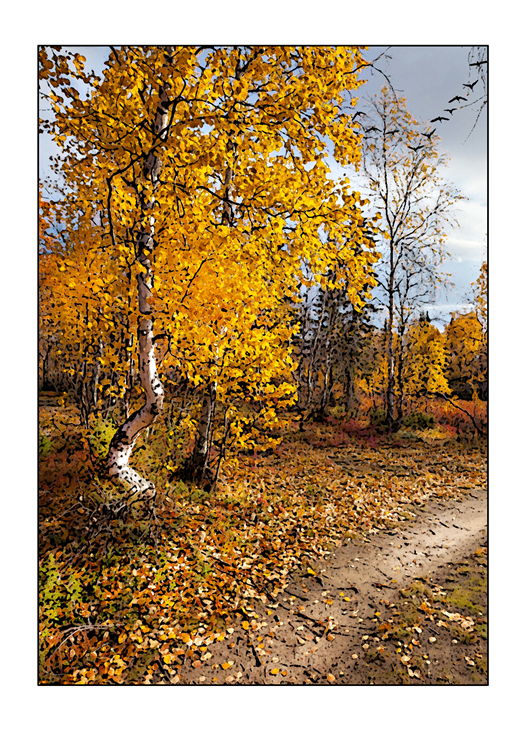 Тема: Что такое лес?Содержание:
1.Привлечение внимания к теме разговора: педагог на прогулке проводит детей в лесопарковую зону, организует наблюдение за растениями (деревьями, кустарниками, травой), просит обратить внимание на то, как изменился лес с приходом осени.
2.Вопрос – ответ:  а что такое лес? (лес – это часть природы Земли, в нём, в основном, растут деревья). Какой бывает лес? (хвойный и смешанный, дубрава, осинник, берёзовая роща и т.п.). а как называется непроходимый, густой лес в южных частях нашей планеты? (джунгли - тропический лес). А в северной? (тайга). А кто сажает леса? (леса вырастают сами). Кто ухаживает за лесом? (лесник). А кто или что приносит вред лесу? (люди, которые вырубают деревья; пожары; засуха). Что даёт нам лес? (дети высказываются). Что может случиться, если на Земле вдруг исчезнут все леса? (дети рассуждают). Какие правила мы должны соблюдать, чтобы сберечь, сохранить лес? (дети перечисляют правила поведения в лесу).
3.Обобщение: педагог просит детей подобрать определения к словосочетанию «осенний лес» (например: осенний лес – золотой, тихий, красивый, багряный и пр.).
Цель-результат для ребёнка: знает и подбирает определения, характеризующие осенний лес, высказывает собственные суждения по теме разговора, знает и соблюдает культуру речевого общения.
Беседа
Беседа – это целенаправленное обсуждение чего-либо, организованный, подготовленный диалог на заранее выбранную тему. 
Беседа рассматривается в дошкольной педагогике как метод ознакомления с окружающим и одновременно как метод развития связной речи.
 В одних беседах систематизируются и уточняются представления, полученные ребёнком в процессе его повседневной жизни, в результате наблюдений и деятельности. 
В других педагог помогает ребёнку полнее воспринимать действительность, обращать внимание на то, что недостаточно им осознается. 
В результате знания ребёнка становятся чётче и осмысленнее.
Ценность беседы заключается в том, что взрослый учит ребёнка логически мыслить, помогает думать, поднимает от конкретного способа мышления на более высокую ступень простейшего абстрагирования
В беседе ребёнок должен припоминать, анализировать, сравнивать, высказывать суждения и делать умозаключения, выводы. 
В беседе вместе с мышлением развивается речь, формируются диалогические и монологические формы связной, разговорной речи: 
умение слушать и понимать собеседника, 
давать понятные ответы на поставленные вопросы, 
ясно выражать свои мысли в слове, 
высказываться в присутствии других детей.
Обучение детей умению вести разговор, участвовать в беседе всегда сочетается с воспитанием навыков культуры поведения:
Ребёнок должен научиться внимательно слушать того, кто говорит, не отвлекаться, не перебивать собеседника, сдерживать своё непосредственное желание сразу отвечать на вопрос, не подождав вызова. 
В беседе воспитываются сдержанность, вежливость и в целом культура речевого общения. 
Высказываясь в беседе, ребёнок формулирует свои мысли не в одном, а в нескольких предложениях. 
Вопросы педагога требуют более подробного описания увиденного, пережитого, побуждают к выражению оценок, личного отношения к обсуждаемой теме. 
Речевая деятельность ребёнка в беседе отличается от разговора прежде всего внутренним программированием, обдумыванием своего высказывания, большей произвольностью. 
Дети учатся речи-доказательству, умению обосновывать свою точку зрения, вступать в «дискуссию».
Словарный запас детей активизируется, уточняется и дополняется. Тематика бесед определяется конкретными задачами воспитательной работы с детьми, их возрастными особенностями, запасом знаний, приобретённых в процессе экскурсий и наблюдений, а также ближайшим окружением.
Содержанием бесед является программный материал по ознакомлению детей с окружающей жизнью: бытом и трудом людей, событиями общественной жизни, деятельностью детей в детском саду (игры, труд, взаимопомощь, друзья). 
Содержание должно быть педагогически обосновано, способствовать решению задач всестороннего воспитания, доступно, психологически близко дошкольнику. 
Беседы должны удерживать внимание ребёнка, активизировать его мысль в том случае, если программный материал, для усвоения которого проводится беседа, понятен и близок опыту детей. 
Тематика бесед определяется конкретными задачами воспитательной работы с детьми, их возрастными особенностями, запасом ранее приобретённых знаний, ближайшим окружением. 
В старшем дошкольном возрасте проводятся все виды бесед.
Классификация бесед (по Е. А. Флёриной):
1. Беседа вводная, организующая детей на тот или иной вид деятельности. 
2. Беседа, сопутствующая деятельности и наблюдениям детей. 
3. Беседа заключительная, уточняющая и расширяющая опыт детей.
Беседа и ее организация
Структурные компоненты беседы (по Е.И. Радиной):
- вызывание в сознании детей живого образа в начале беседы на основе воспоминания о близких жизненному опыту явлениях;
- анализ этих явлений в ходе беседы, выделение наиболее существенных частностей, подводящих к выводам;
- элементарное обобщение, уточняющее представления детей, способствующее выработке соответствующего отношения к явлениям и стимулирующее детей на определённое поведение в дальнейшем
Беседа и ее организация
Начало беседы. Цель его - вызвать в памяти детей полученные ранее образные и эмоциональные впечатления. 
Это может быть осуществлено различными способами: с помощью вопроса-напоминания, загадывания загадки, чтения отрывка из стихотворения, показа картины, фотографии, предмета. 
В начале беседы желательно также сформулировать и тему (цель) предстоящего разговора, обосновать её важность, объяснить детям мотивы её выбора.
Основная часть беседы может быть разделена на микротемы или этапы - несколько логически законченных частей. Каждый этап соответствует существенному, законченному разделу темы, т. е. осуществляется анализ темы по узловым моментам. Вначале выявляется наиболее значимый трудный материал. Готовя беседу, педагогу надо наметить её этапы, т. е. выделить существенные компоненты того понятия, которое будет анализироваться с детьми. Педагог даёт объяснения, подтверждает детские ответы, обобщает их, вносит добавления, поправки.
Цель этих приёмов – уточнить мысль ребёнка, ярче подчеркнуть факт, возбудить новую мысль. 
Детям сообщают новые сведения, чтобы уточнить или углубить знания о сущности явления, о предметах и др. 
Успех беседы обеспечивают живость и эмоциональность её проведения, использование стихов, загадок, наглядного материала, участие и активность всех детей группы.
Конец беседы краток по времени, подводит к синтезу темы. Эта часть беседы может быть наиболее эмоциональна, практически действенна: рассматривание раздаточного материала, выполнение игровых упражнений, чтение художественного текста
Приёмы, используемые в беседе: 
вопросы; 
объяснение и рассказ; 
чтение художественных произведений (или отрывков), в том числе пословиц, загадок;
 показ наглядного материала; 
игровые приёмы (кратковременные словесные игры или упражнения).
Тема: Как придумали… имена?Содержание:
1.	Вводная часть: педагог проводит игру «Угадай, кто позвал», по завершении интересуется – как мы сейчас друг друга называли? (по имени). А знаете ли вы, откуда произошли наши имена, фамилии, что они означают?
2.	Основная часть, этапы:
а) Ход беседы: раньше, в древности, на Руси, новорождённых малышей называли по именам богов и богинь (Ярило, Лада) – чтобы ребёнок рос таким же всемогущим; по названиям животных (Волк, Олень) – чтобы ребёнок был таким же сильным и быстрым; по качествам (Храбр, Святоша, Тишило) – если хотели, чтобы это качество передалось и малышу; ещё были имена с двойным смыслом (Любомила, Миролюб, Велимудр). А фамилии происходили от имени самого старшего члена семьи (рода - Михайлов, Петров) или по прозвищу предка (Тихонов – Тихон, тихоня); по занятиям людей (Кузнецов, Батраков).  
б) основные вопросы: от чего происходили старинные имена? Что означают ваши имена?
в) обобщение: у всех нас есть своё имя, и каждый человек при рождении имеет право на имя и фамилию.
3. Заключительная часть: педагог интересуется - на что может быть похоже имя каждого из детей, предлагает детям нарисовать свои имена.
Цель-результат для ребёнка: высказывает самостоятельные суждения в контексте темы беседы, общается корректно и доброжелательно со взрослым и сверстниками.
Тема: Кто были наши предки?
Содержание:
1.	Вводная часть: к детям приходит персонаж – кукла (мальчик) в славянской одежде; рассказывает, что он мальчик - славянин, педагог просит его рассказать, кто такие славяне и как они жили 
2.	Основная часть, этапы:
а) Ход беседы: педагог рассказывает, показывает слайды): давным-давно в нашей стране жили славяне – сильные, выносливые, храбрые люди. Они были высокого роста, со светлыми волосами и светлыми глазами, мужчины ходили на охоту, женщины собирали в лесу съедобные растения. Жили славяне племенем, главным в племени был вождь. В то время очень часто случались войны между племенами, и людям приходилось отстаивать свои земли от захватчиков. Славян, живших раньше на  нашей земле, называли русью, их земли – русской землёй, или Русью.
б) основные вопросы: как жили наши далёкие предки – славяне?
в) обобщение: наши предки – славяне были смелыми, храбрыми, сильными, выносливыми и трудолюбивыми людьми.
3. Заключительная часть: педагог проводит с детьми и куклой малоподвижную славянскую игру «Водяной».
Цель-результат для ребёнка: умеет строить грамматически правильные высказывания, предположения; активно выражает своё мнение в контексте темы беседы.
Материал: презентация по теме.
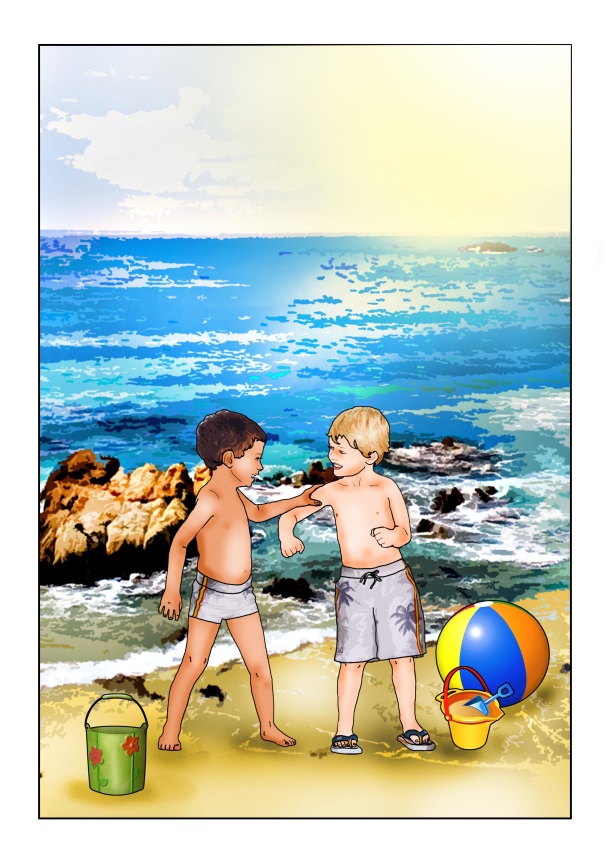 Тема: Чем опасно лето?Содержание:
1. Вводная часть: педагог интересуется -  чем приятно лето? (тепло, можно долго гулять на улице, выезжать на пикник, на пляж и т.п.). Но всё ли это так приятно и безопасно? Летом нас могут подстерегать разные опасности.
2.Основная часть, этапы:
а) Ход беседы: педагог демонстрирует слайды, перечисляет каждую из летних опасностей, просит детей порассуждать – чем опасен тот или иной фактор (представленный на слайде), как избежать летних опасностей; обобщает ответы детей. Солнце (ожоги, солнечные и тепловые удары – надевать панамы, долго не находиться на солнце, пить воду); водоёмы (не купаться без взрослых, плавать со специальными средствами, не заплывать глубоко); немытые овощи, фрукты и ягоды (могут быть опасные микробы); укусы насекомых (могут занести инфекцию – находясь на природе, надевать закрытую одежду, использовать репелленты).
б) основные вопросы: какие опасности могут подстерегать нас летом? Как их избежать?
в) обобщение: чтобы лето было приятным и безопасным, нужно соблюдать правила.
3. Заключительная часть: педагог читает стихотворение Т. Белозёрова «Лето».
Цель-результат для ребёнка: понятно излагает свои мысли, рассуждает, активно отвечает на вопросы полными предложениями, самостоятельно формулирует выводы.
Материал: слайды (иллюстрации) по теме.
Одним из центральных направлений педагогической работы с детьми раннего возраста является развитие речи. Известно, что этот период является решающим этапом становления и развития речи. 
В этой сфере выделяется несколько конкретных образовательных задач:
Формирование словаря Формирование грамматического строя речиРазвитие связной речиРазвитие звуковой культуры речи
Планирование образовательной деятельности по развитию речи с детьми
включает артикуляционные упражнения, пальчиковая гимнастика, игра на координацию речи с движением, игры на формирование словаря, грамматического строя речи, связной речи.
Предложенный набор табличных форм планирования облегчит педагогам процесс заполнения документации и поможет воспитателям подобрать  игровые средства по развитию речевых и практических умений детей раннего возраста
Тематическое планирование по развитию звукопроизношения
Циклограмма распределения материала по развитию речи
Тематическое планирование по развитию словаря, грамматического строя, связной речи